Figure 1. Multiple methods for eliciting propagating Ca2+ waves in mPFC layer V pyramidal neurons. (A) ...
Cereb Cortex, Volume 18, Issue 2, February 2008, Pages 407–423, https://doi.org/10.1093/cercor/bhm075
The content of this slide may be subject to copyright: please see the slide notes for details.
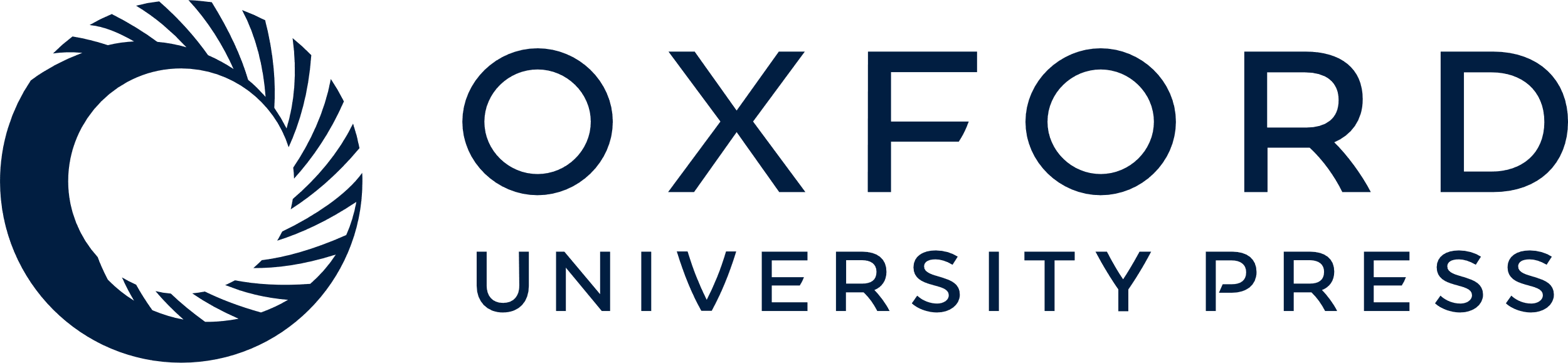 [Speaker Notes: Figure 1. Multiple methods for eliciting propagating Ca2+ waves in mPFC layer V pyramidal neurons. (A) Synaptically evoked internal Ca2+ release. Left, Alexa fluorescence image of a bis-fura-2–filled rat neuron (the patch pipette tip is visible on the soma). Colored boxes indicate regions of interest (ROIs) corresponding to the optical traces on right. The dashed yellow line identifies the position of the pseudo-linescan. Right, optical and electrical traces and pseudo-linescans show fluorescence changes and electrical responses to synaptic stimulation (50 pulses at 100 Hz) under control conditions and following bath application of the group I mGluR antagonists MPEP (10 μM) and LY367385 (100 μM). Stimulation under control conditions triggered EPSPs and 5 action potentials. These were followed by a brief membrane hyperpolarization and a prolonged membrane depolarization. [Ca2+]i rises associated with action potentials, which are marked by asterisks, occurred almost simultaneously in all regions of the soma and dendrites. Ca2+ waves initiated after a delay in both the primary apical dendrite (near the blue and green regions) and in a basal dendrite (near the lime-colored region) and propagated into the soma. Stimulation following bath application of mGluR antagonists triggered 5 action potentials and associated rises in [Ca2+]i, but it neither triggered Ca2+ waves nor gave rise to a hyperpolarization or depolarization. The recording ACSF contained DL-APV (50 μM), gabazine (10 μM), and CGP55845 (1 μM) to block NMDA, GABAA, and GABAB receptors, respectively, throughout this experiment. (B) Pharmacologically elicited internal Ca2+ release. Left, Alexa fluorescence image of a bis-fura-2–filled rat neuron with differential interference contrast overlay showing the position of the pressure application pipette adjacent to the primary apical dendrite. Right, ACPD puffs (80 ms) triggered bidirectionally propagating Ca2+ waves that invaded the soma and were accompanied by a hyperpolarization and a depolarization. Puff-evoked rises in [Ca2+]i, the hyperpolarization, and the depolarization were all absent after bath application of ryanodine (15 μM) to deplete internal stores. (C) Internal Ca2+ release triggered by focal photolysis of NPE-caged IP3. Left, Alexa fluorescence image of a rat neuron filled with fluo-4 and 97 μM NPE-caged IP3. The pale yellow circles show the approximate size (∼20 μm diameter) and positions of the UV uncaging beam. Right, brief UV flashes (500 ms) triggered bidirectionally propagating Ca2+ waves and a transient hyperpolarization when the uncaging beam was directed at the primary apical dendrite. Neither a release nor a hyperpolarization was observed when the beam was directed at an adjacent region of the slice approximately 27 μm away from the cell. The top set of traces represents an average of 2 trials. The bottom set of traces represents data from a single trial. Optical data shown in this figure were corrected for the tissue autofluorescence that arises from exposure to the uncaging beam.


Unless provided in the caption above, the following copyright applies to the content of this slide: © The Author 2007. Published by Oxford University Press. All rights reserved. For permissions, please e-mail: journals.permissions@oxfordjournals.org]